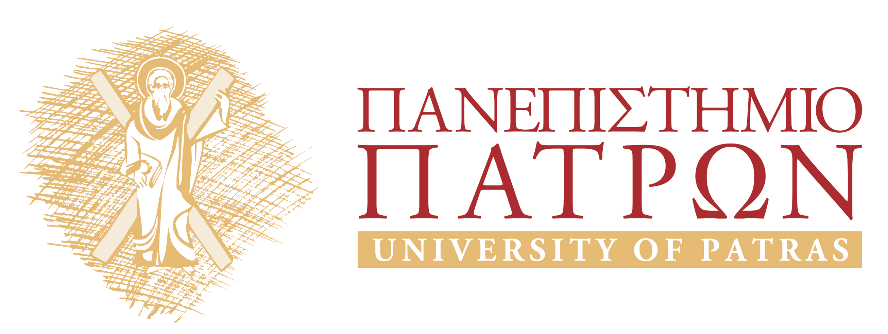 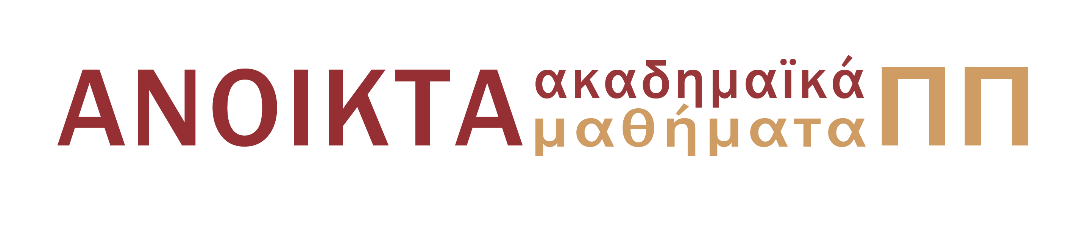 Εισαγωγή στους Η/Υ
Ενότητα 9: Μετατροπές και πράξεις στους Η/Υ

Ιωάννης Σταματίου
Οργάνωση και Διοίκηση Επιχειρήσεων
Περιεχόμενα ενότητας
Μετατροπές παράγωγα συστήματα
Πράξεις
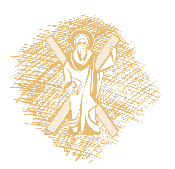 Μετατροπές - Παράγωγα συστήματα
Συστήματα που η βάση του ενός είναι η ύψωση σε δύναμη της βάσης ενός άλλου ονομάζονται παράγωγα συστήματα αρίθμησης.
Παράδειγμα το εννεαδικό σύστημα αρίθμησης είναι παράγωγο του τριαδικού γιατί 32=9.
Παράδειγμα το δεκαεξαδικό  σύστημα αρίθμησης είναι παράγωγο του δυαδικού γιατί 24=16. 

Κάθε ψηφίο του δεκαεξαδικού αριθμού μετατρέπεται αυτόνομα στο δυαδικό σύστημα (χρησιμοποιώντας 4 δυαδικά ψηφία) και έτσι προκύπτει ο δυαδικός αριθμός και αντίστροφα.
Αντίστοιχα, κάθε ψηφίο του οκταδικού αριθμού μετατρέπεται αυτόνομα στο δυαδικό σύστημα (χρησιμοποιώντας 3 δυαδικά) και έτσι προκύπτει ο δυαδικός αριθμός και αντίστροφα.
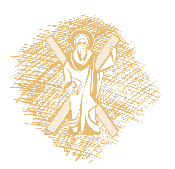 Μετατροπές - Παράγωγα συστήματα
Δυαδικό	Οκταδικό		Δυαδικό	Οκταδικό
   0 0 0		      0			   1 0 0		      4
   0 0 1		      1			   1 0 1		      5
   0 1 0		      2			   1 1 0	 	      6
   0 1 1		      3			   1 1 1		      7
6
3
3
(633)8  = (1 1 0 0 1 1 0 1 1)2
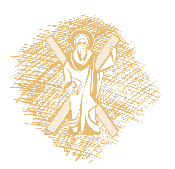 Μετατροπές-Παράγωγα συστήματα
1
10-A
15-F
Δυαδικό        Δεκαεξαδικό		Δυαδικό         Δεκαεξαδικό
  0 0 0 0	     	       0			  1 0 0 0		      8
  0 0 0 1	      	       1			  1 0 0 1		      9
  0 0 1 0	      	       2			  1 0 1 0	 	      A
  0 0 1 1	      	       3			  1 0 1 1		      B
  0 1 0 0		       4			  1 1 0 0		      C
  0 1 0 1		       5 			  1 1 0 1		      D
  0 1 1 0	 	       6 			  1 1 1 0		      E
  0 1 1 1		       7 			  1 1 1 1		      F
(1AF)16 = (0 0 0 1 1 0 1 0 1 1 1 1)2
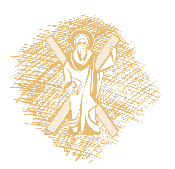 Μετατροπές - Παράγωγα συστήματα
7
2
1
3
2
Από δυαδικό σε οκταδικό
(1 0 1 0 1 1 1,0 1 1 0 1)2 
Χωρίζουμε σε τριάδες από υποδιαστολή προς τα αριστερά (ακέραιο μέρος) και από υποδιαστολή προς τα δεξιά (δεκαδικό μέρος)
(κατά περίπτωση προσθέτουμε μηδενικά)
(1 0 1 0 1 1 1,0 1 1 0 1)2
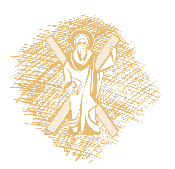 Μετατροπές - Παράγωγα συστήματα
15-F
5
6
8
Από δυαδικό σε δεκαεξαδικό
(1 0 1 1 1 1 1,0 1 1 0 1)2 
Χωρίζουμε σε τετράδες από υποδιαστολή προς τα αριστερά (ακέραιο μέρος) και από υποδιαστολή προς τα δεξιά (δεκαδικό μέρος)
(κατά περίπτωση προσθέτουμε μηδενικά)
(1 0 1 1 1 1 1,0 1 1 0 1)2
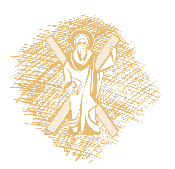 Πράξεις (πρόσθεση)
Η πρόσθεση ανεξάρτητα από το αριθμητικό σύστημα γίνεται θεωρώντας το κάθε ζεύγος (μονοψήφιων) αριθμών που προστίθεται ως δεκαδικό
αλλά 
το αποτέλεσμα της πράξης γράφεται πάντα στο σύστημα στο οποίο γίνεται η πράξη (με τη λογική του αποτελέσματος και του κρατουμένου που ισχύει και στο δεκαδικό σύστημα).

Το ίδιο ισχύει και για τις υπόλοιπες πράξεις που όμως δεν μας ενδιαφέρουν άμεσα μιας και οι αριθμητικές πράξεις στον υπολογιστή υλοποιούνται με την πράξη της πρόσθεσης και γι’ αυτό επικεντρωνόμαστε σε αυτή.
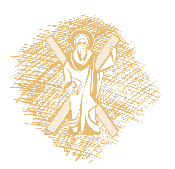 Πρόσθεση στο δυαδικό σύστημα
Πρόσθεση δυαδικών:
		Α   +	Β	Αποτέλεσμα	Κρατούμενο
		0	0	         0		         0
		0	1	         1		         0
		1	0	         1		         0
		1	1	         0		         1
Παράδειγμα:
1ος Προσθετέος	0	0	1	1	1	  (7)10
2ος Προσθετέος :	0	1	0	1	0	(10)10
Άθροισμα :		1	0	0	0	1	(17)10

Κρατούμενο :		0	1	1	1	0
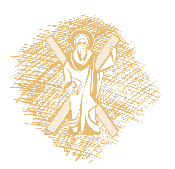 Τέλος Ενότητας
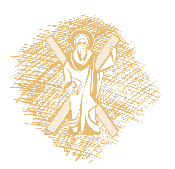 Χρηματοδότηση
Το παρόν εκπαιδευτικό υλικό έχει αναπτυχθεί στo πλαίσιo του εκπαιδευτικού έργου του διδάσκοντα.
Το έργο «Ανοικτά Ακαδημαϊκά Μαθήματα στο Πανεπιστήμιο Αθηνών» έχει χρηματοδοτήσει μόνο την αναδιαμόρφωση του εκπαιδευτικού υλικού. 
Το έργο υλοποιείται στο πλαίσιο του Επιχειρησιακού Προγράμματος «Εκπαίδευση και Δια Βίου Μάθηση» και συγχρηματοδοτείται από την Ευρωπαϊκή Ένωση (Ευρωπαϊκό Κοινωνικό Ταμείο) και από εθνικούς πόρους.
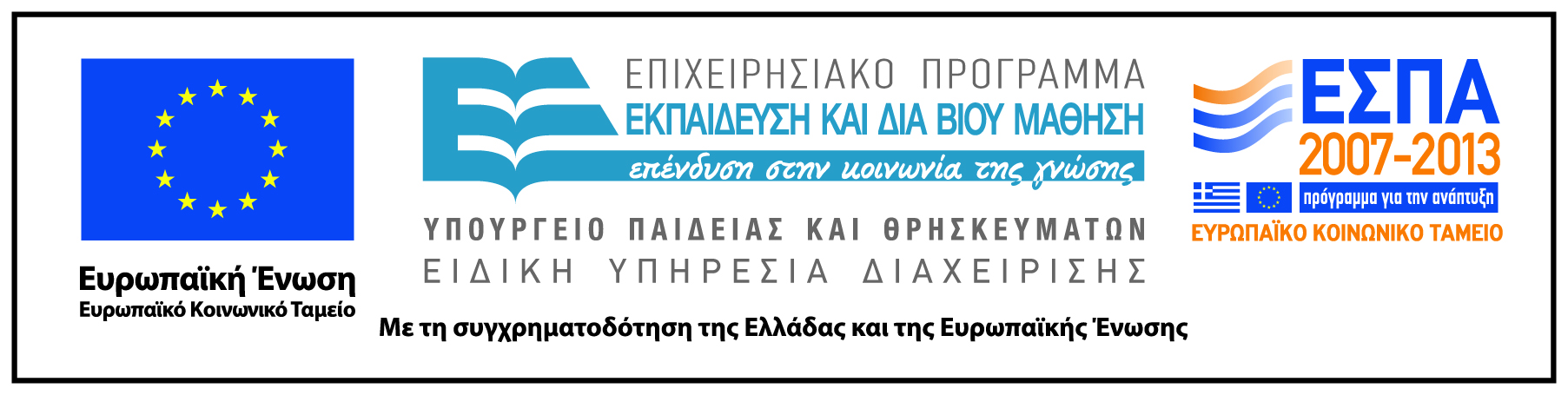 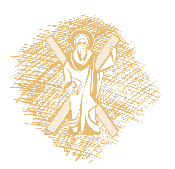 Σημείωμα Αναφοράς
Copyright Πανεπιστήμιο Πατρών, Ιωάννης Σταματίου,2014.  «Εισαγωγή στους Η/Υ. Μετατροπές και πράξεις στους Η/Υ.». Έκδοση: 1.0. Πάτρα 2014. Διαθέσιμο από τη δικτυακή διεύθυνση:. https://eclass.upatras.gr/courses/BMA421/
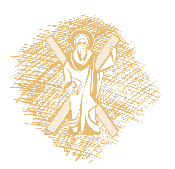 Σημείωμα Αδειοδότησης
Το παρόν υλικό διατίθεται με τους όρους της άδειας χρήσης Creative Commons Αναφορά, Μη Εμπορική Χρήση Παρόμοια Διανομή 4.0 [1] ή μεταγενέστερη, Διεθνής Έκδοση.   Εξαιρούνται τα αυτοτελή έργα τρίτων π.χ. φωτογραφίες, διαγράμματα κ.λ.π.,  τα οποία εμπεριέχονται σε αυτό και τα οποία αναφέρονται μαζί με τους όρους χρήσης τους στο «Σημείωμα Χρήσης Έργων Τρίτων».
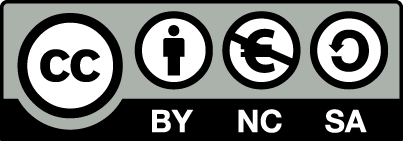 [1] http://creativecommons.org/licenses/by-nc-sa/4.0/ 

Ως Μη Εμπορική ορίζεται η χρήση:
που δεν περιλαμβάνει άμεσο ή έμμεσο οικονομικό όφελος από την χρήση του έργου, για το διανομέα του έργου και αδειοδόχο
που δεν περιλαμβάνει οικονομική συναλλαγή ως προϋπόθεση για τη χρήση ή πρόσβαση στο έργο
που δεν προσπορίζει στο διανομέα του έργου και αδειοδόχο έμμεσο οικονομικό όφελος (π.χ. διαφημίσεις) από την προβολή του έργου σε διαδικτυακό τόπο

Ο δικαιούχος μπορεί να παρέχει στον αδειοδόχο ξεχωριστή άδεια να χρησιμοποιεί το έργο για εμπορική χρήση, εφόσον αυτό του ζητηθεί.
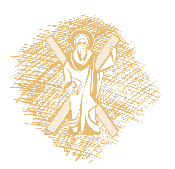 Σημείωμα Χρήσης Έργων

Το έργο αυτό κάνει χρήση του έργου:

«Εισαγωγή στην Πληροφορική: Θεωρία και Πράξη», των Alan Evans, Kendall Martin, Mary Anne Poatsy1η έκδοση, Εκδόσεις Κριτική
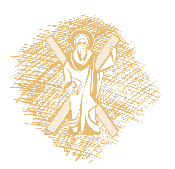